Помним, что 
Мы пришли сюда учиться, 
Не лениться, а трудиться. 
Слушаем внимательно, 
Работаем старательно!
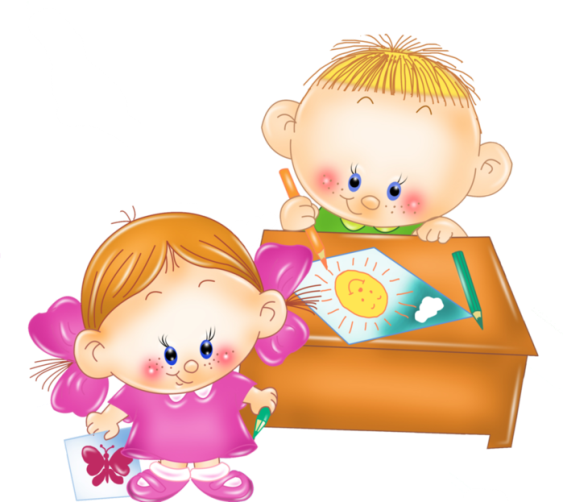 Соедини слово и его значение.
говорит один человек
Гостиная
письменное творчество
Литера
Литература
Библиотекарь
хранитель книг
Диалог
буква
комната
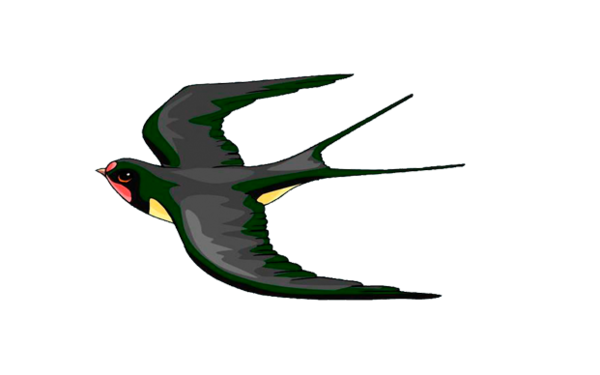 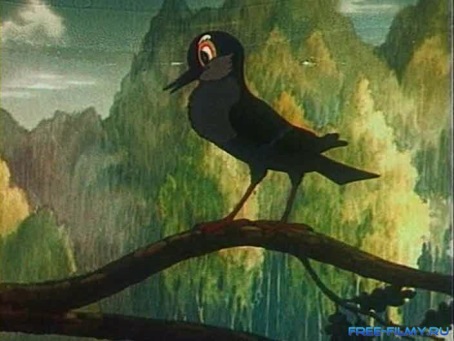 Забияка и воришка
Ношу я серое пальтишко,
На лету хватаю крошки.
Не пропущу и мелкой мошки.
Я весь день ловлю жучков,
Уплетаю червячков.
В теплый край не улетаю,
Здесь, под крышей, обитаю.
Чик-чирик! Не робей.
Я бывалый…
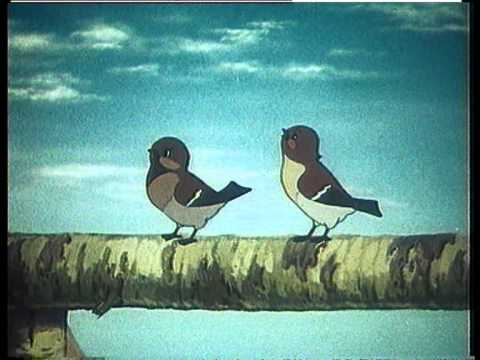 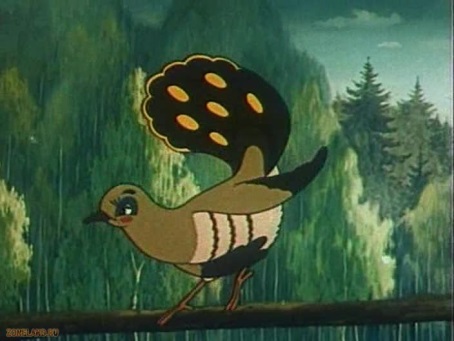 Тема урока
М. Горький «Воробьишко»
Цель урока
учиться читать без ошибок ;
учиться читать выразительно, бегло; 
находить ответы на вопросы во время выборочного чтения.
Словарная работа
ребёнок, дитя.
Чадо
Чваниться
гордиться.
обычай, порядок.
Чин
Божий мир
мир окружающий нас.
Задания по прочитанному отрывку
1 группа  Почему рассказ называется «Воробьишко»?

2 группа  Докажите, что речь в рассказе идёт о воробьиной семье?
 
3 группа  Каким нам показан воробьишка? 

Задание для всех: исследовать, использует ли автор в этом рассказе звуковой приём звукопись.
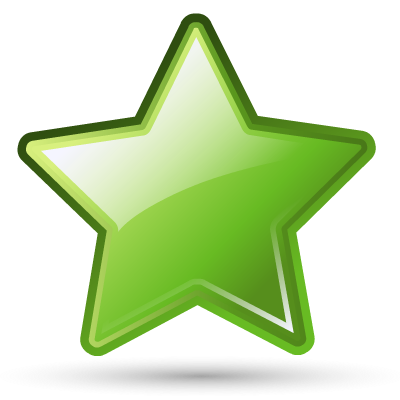 чувствую себя комфортно, трудностей не испытываю.
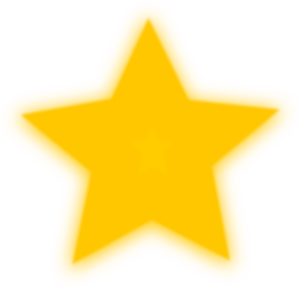 чувствую себя комфортно, трудностей не испытываю.
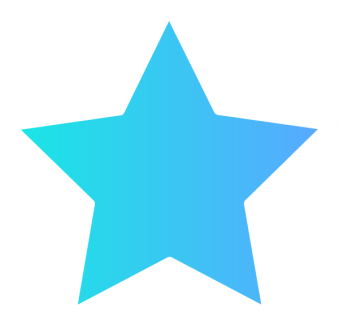 испытываю трудности, но сам пытаюсь их преодолеть. 
испытываю трудности, прошу помощи.